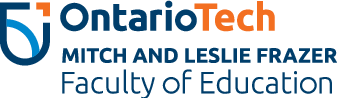 Week 6: User-Centered Design and eLearningEDST 3440U: Managing and Developing eLearning Projects
Land Acknowledgement
Ontario Tech acknowledges the lands of the people of the Mississaugas of Scugog Island First Nations. We are situated within the traditional territory of the Mississauga and in the territory covered by the Williams Treaties. We are grateful to enjoy and learn on these lands.

For more information on Land Acknowledgements, please visit the Ontario Tech Land Acknowledgement webpage.

To know what land you reside on, please visit https://www.whose.land/en/.
‹#›
Class Overview
Welcome
Land Acknowledgement
Reading Week
Assignment 2 Discussion
User-Centered Design and eLearning
Breakout Rooms
Wrap Up
‹#›
How was your reading week?
Assignment 2 Discussion
User-Centered Design and eLearning
User-Centered Design
User-centered design (UCD) is a design approach that prioritizes the needs and preferences of the user. In the context of eLearning, UCD involves designing the course with the learner in mind, taking into account their goals, needs, and preferences. It is an important aspect of eLearning, as it determines how users interact with and perceive the learning platform. Good UX design can lead to higher engagement and satisfaction among learners, while poor UX design can lead to frustration and abandonment of the learning platform. Some of the key benefits of good UX design in eLearning include increased engagement and satisfaction, improved learning outcomes, increased accessibility, greater retention, and increased efficiency. By considering the needs and preferences of learners, and designing the learning platform with these in mind, educators can create an eLearning experience that is enjoyable, effective, and accessible for all learners. It is important to continuously gather feedback and make updates and improvements to the platform, based on this feedback, in order to maintain good UX design.
‹#›
Cognitive Load
Question 1: How can User-Centered Design be used to improve the accessibility of eLearning platforms? Provide examples.

Question 2: What are some common design elements that can improve the user experience of an eLearning platform?

Question 3: What are some common challenges that educators face when implementing User-Centered Design in eLearning, and how can these be overcome?

Question 4: How can User-Centered Design be used to promote learner engagement and motivation in eLearning?
‹#›
Breakout Rooms
Thank You